SOBRE LA POSIBLE INCLUSIÓN DEL LOBO (Canis lupus) EN EL CATÁLOGO VASCO 
DE ESPECIES AMENAZADAS
 

Mario Sáenz de Buruaga
CATEGORÍAS UICN
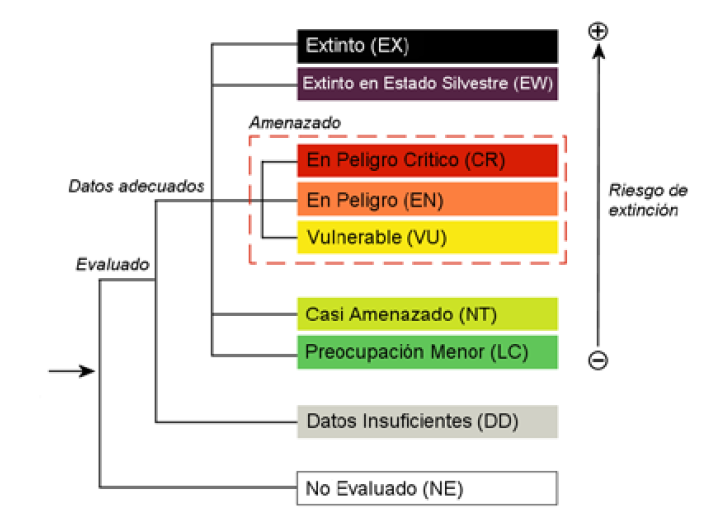 Categorías y Criterios de la Lista Roja de la UICN
(UICN 2012)
CATEGORÍAS UICN
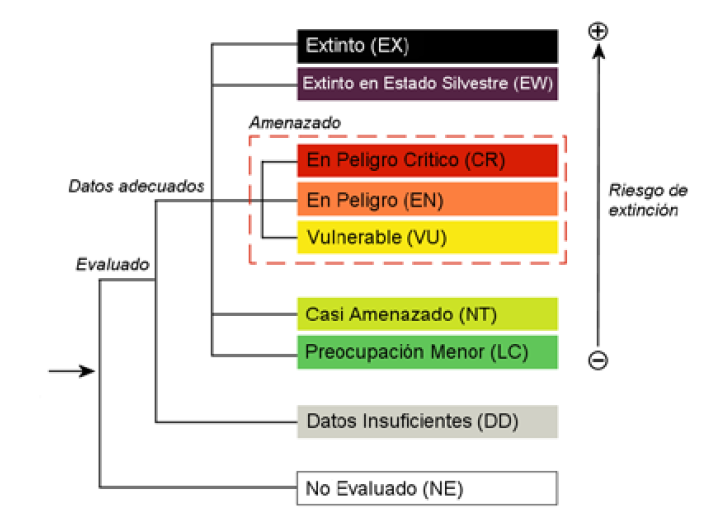 CATEGORÍAS
AMENAZA UICN 
(literal de UICN 2012)
Categorías y Criterios de la Lista Roja de la UICN
(UICN 2012)
CATÁLOGO VASCO
CATÁLOGO ESPAÑOL
4 categorías
2 categorías
EN PELIGRO
EN PELIGRO
CATEGORÍAS
AMENAZA UICN
VULNERABLES
VULNERABLES
NO AMENAZADAS

CATEGORÍAS UICN
-NT-casi amenazada
-LC-preocupación menor
-DD-datos insuficientes
-NE-no evaluados
RARAS
DE INTERÉS ESPECIAL
NO CATALOGADAS
País Vasco
ÁREA DE DISTRIBUCIÓN Y MANADAS
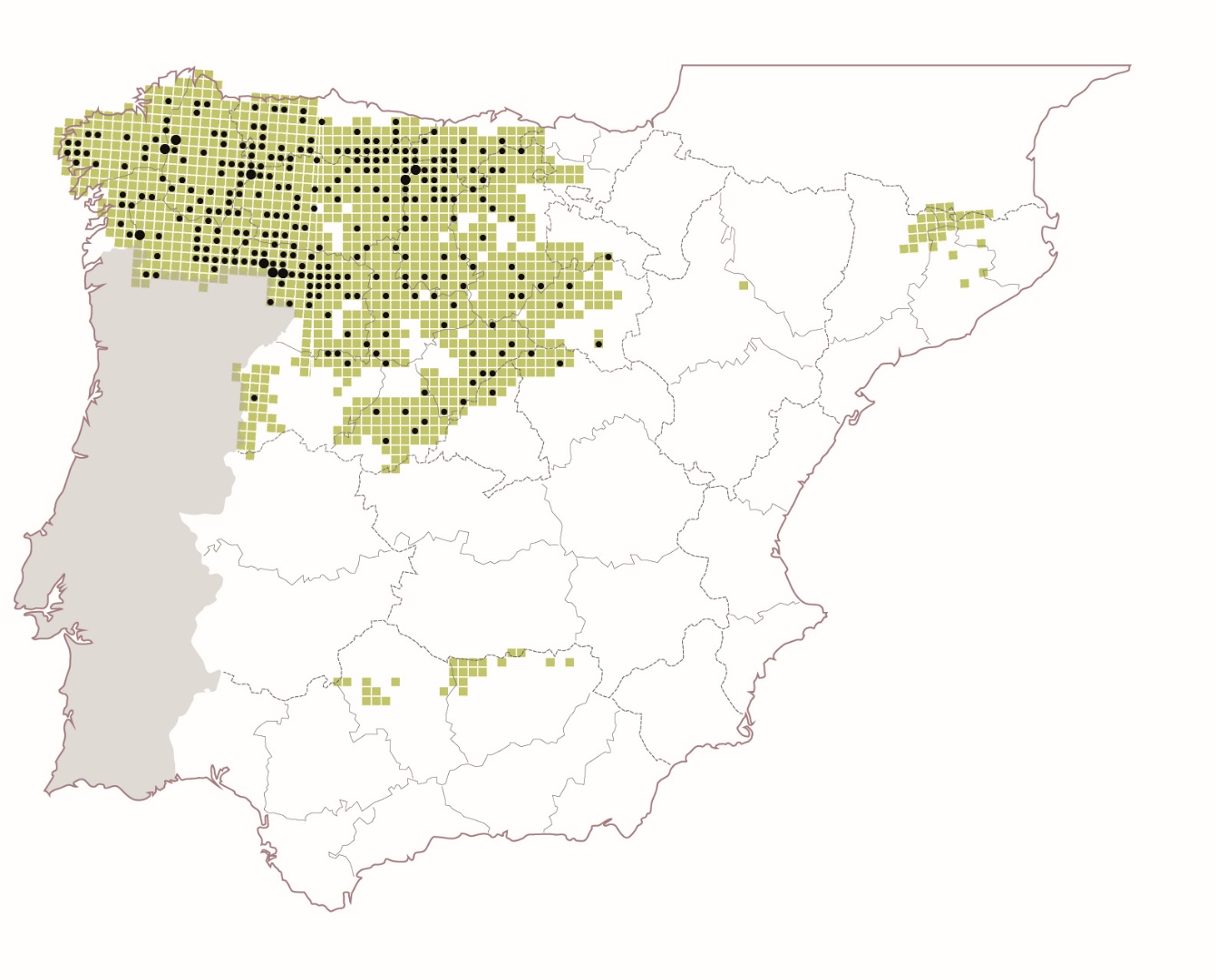 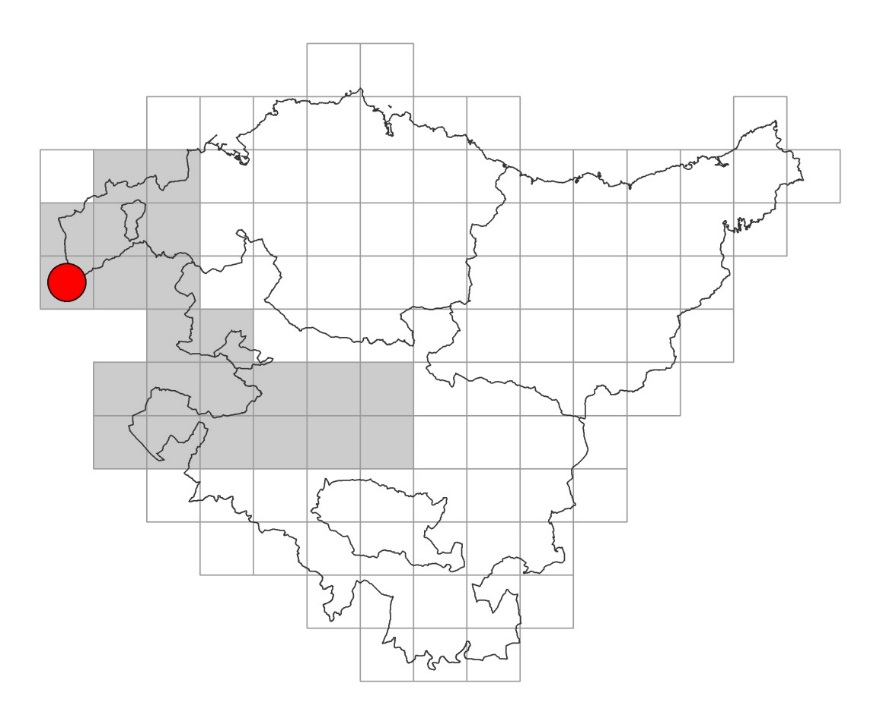 CENSO CAPV 2014
Sáenz de Buruaga et al. 2015
CENSO ESPAÑA 2012-2014
Sáenz de Buruaga et al. 2018
CATÁLOGO ESPAÑOL
TIME GENERATION = 4 años
(3 generaciones Canis lupus = 12 años)
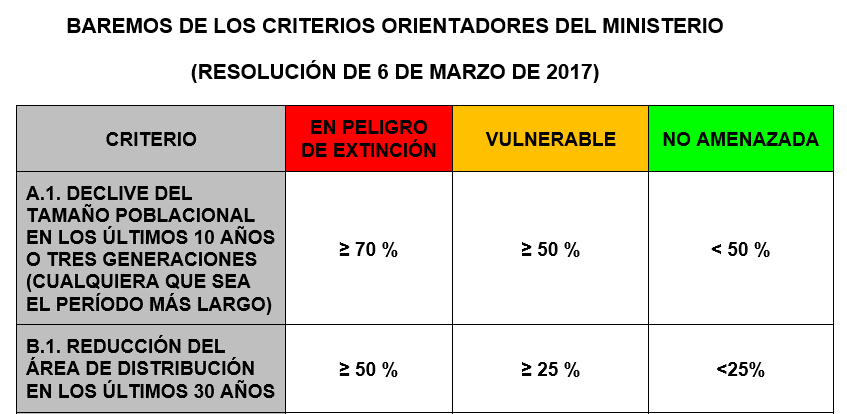 ÁREA DE DISTRIBUCIÓN Y MANADAS
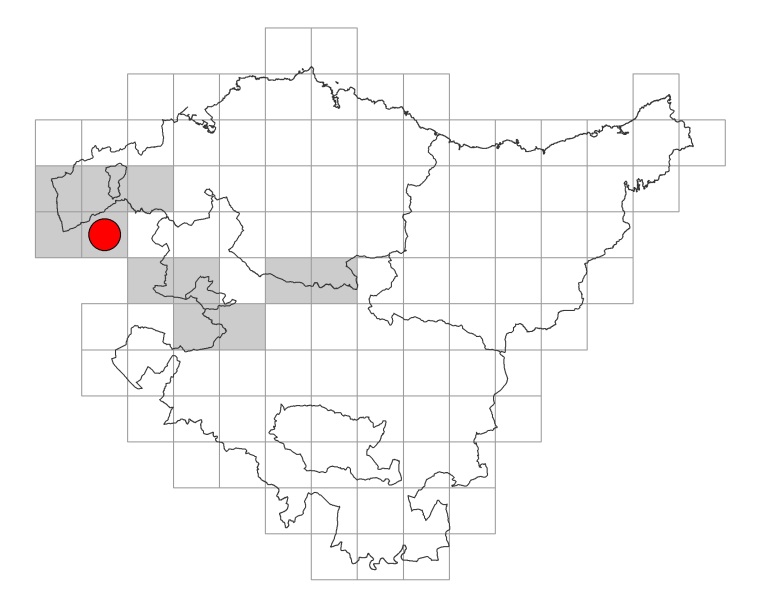 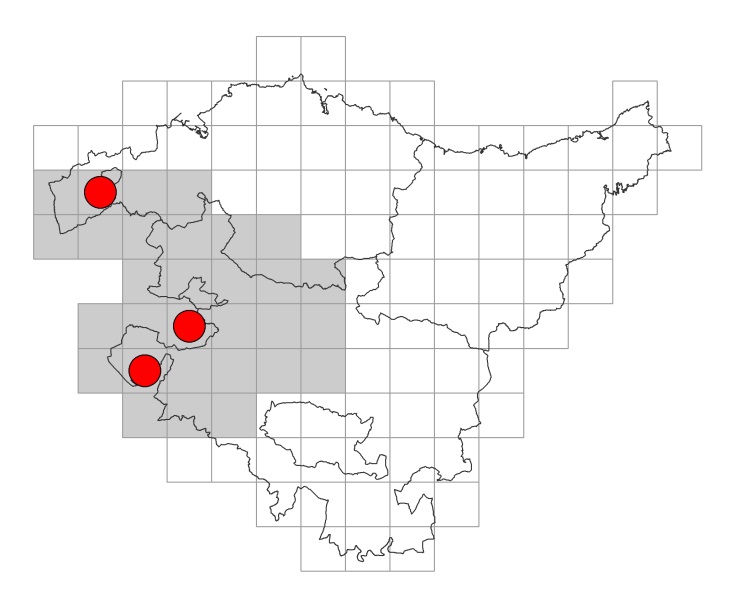 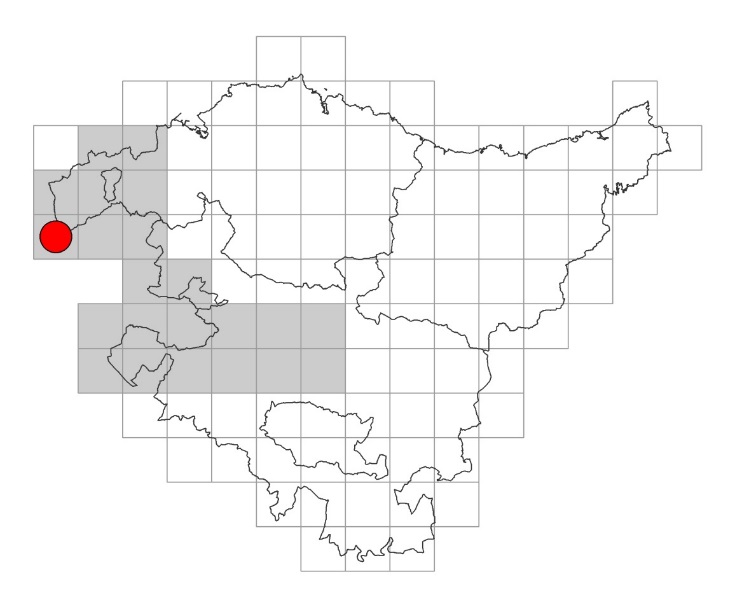 1994
Sáenz de Buruaga et al. 1994
2005
Sáenz de Buruaga et al. 2006
2014
Sáenz de Buruaga et al. 2015
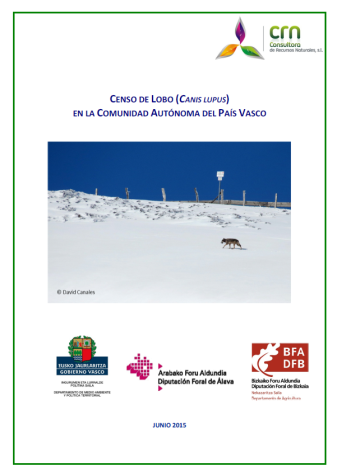 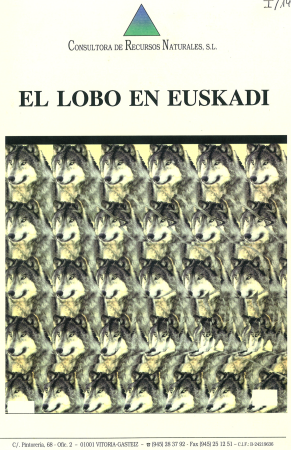 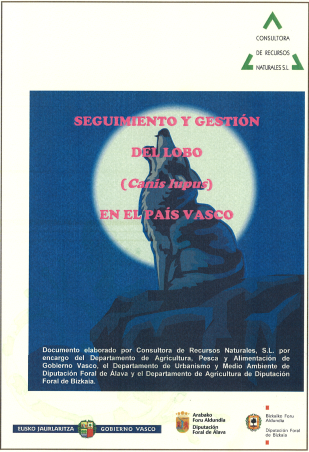 ÁREA DE DISTRIBUCIÓN Y MANADAS
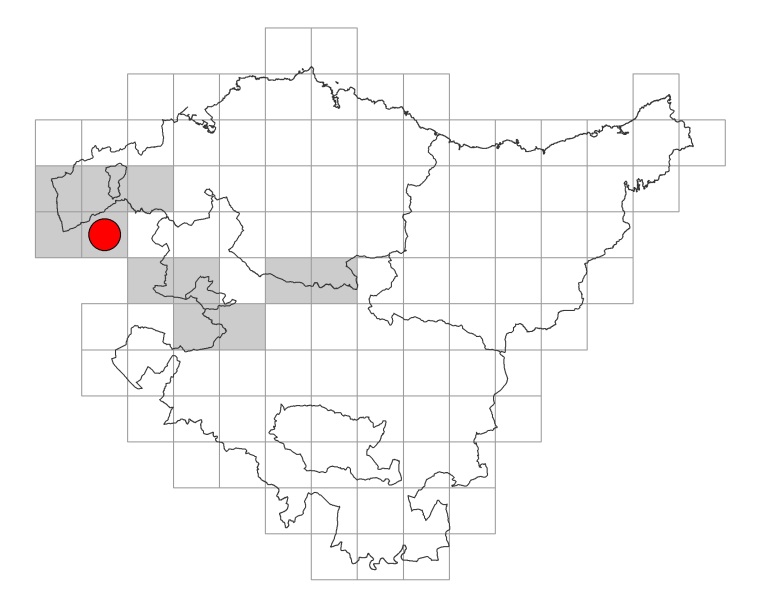 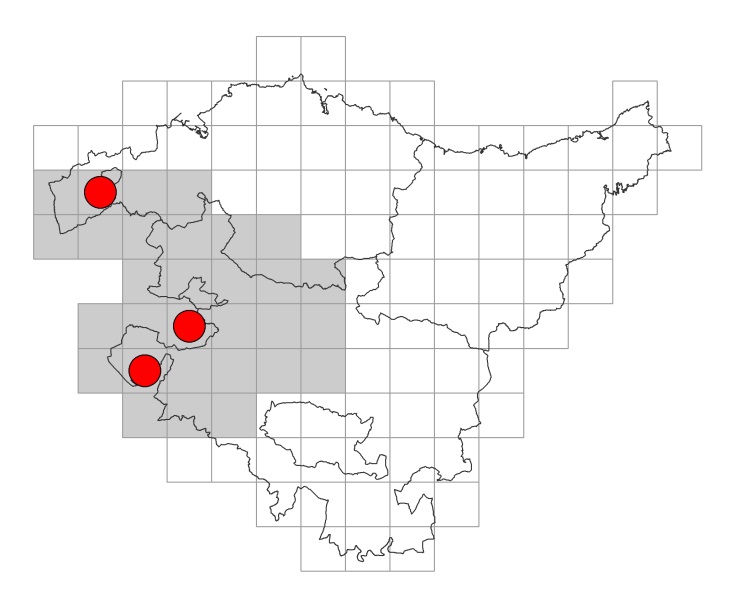 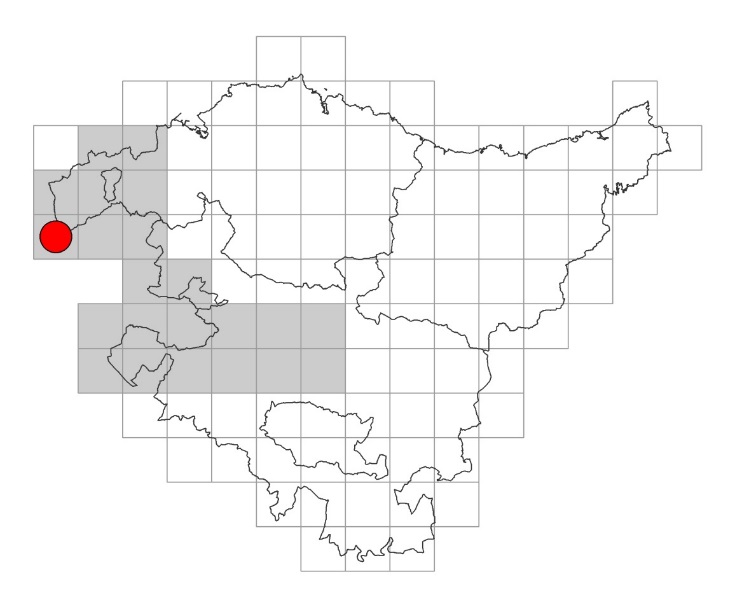 1994
2005
2014
ÁREA DE DISTRIBUCIÓN Y MANADAS (T.H.ARABA/ÁLAVA)
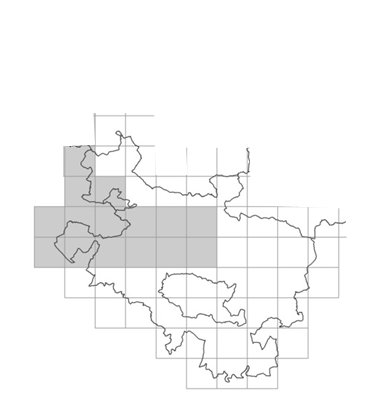 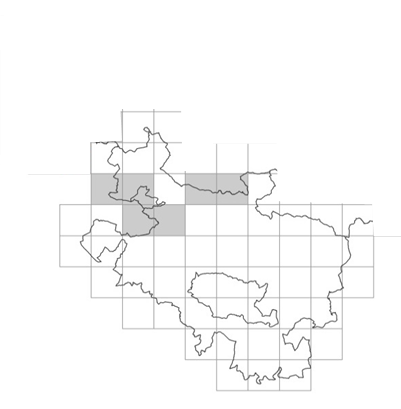 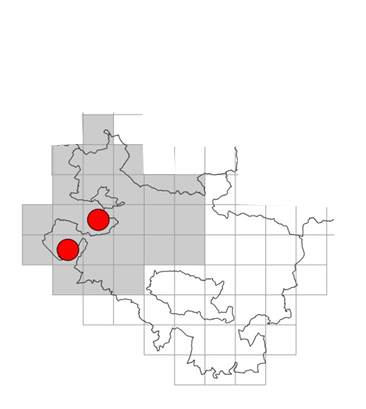 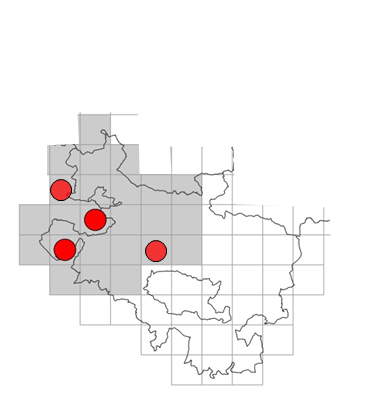 1994
2005
2008
2014
EVOLUCIÓN POBLACIONAL: MANADAS CAPV
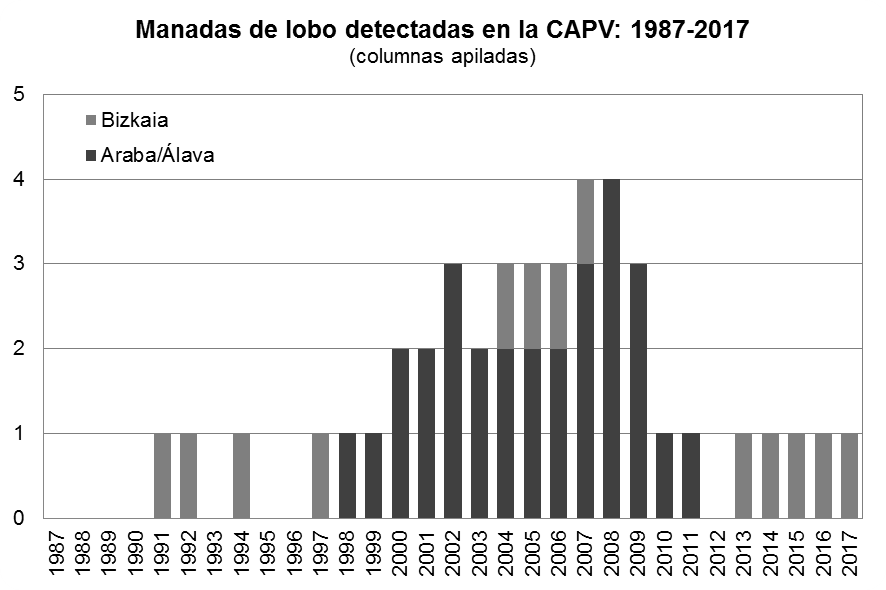 _
+
Último censo
(2014)
Último dato disponible
(invierno 2018 : año reproductor 2017)
EVOLUCIÓN POBLACIONAL: MANADAS CAPV
TIME GENERATION = 4 años
(3 generaciones Canis lupus = 12 años)
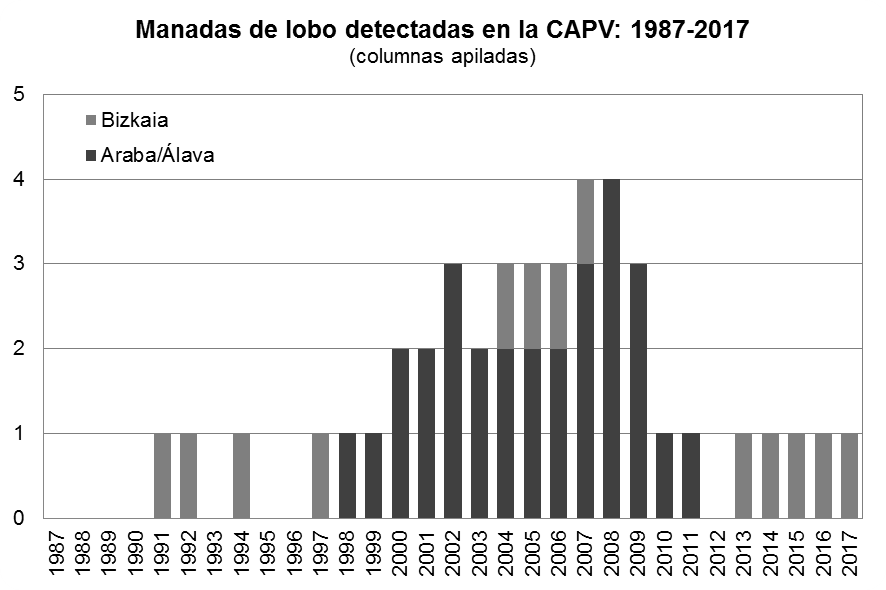 Último censo (2014)
– 66,7 %
VULNERABLE
(comparación años concretos)
EVOLUCIÓN POBLACIONAL: MANADAS CAPV
TIME GENERATION = 4 años
(3 generaciones Canis lupus = 12 años)
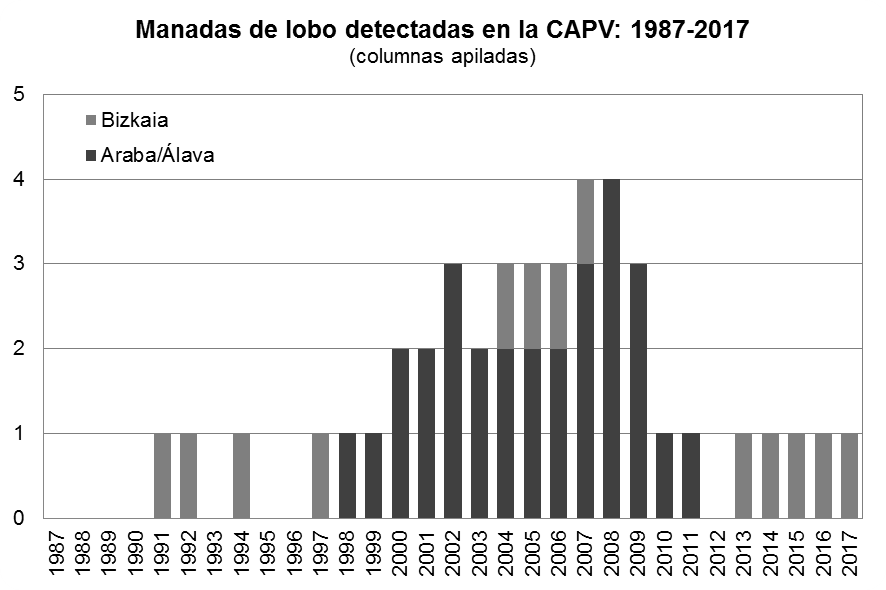 Último dato disponible
(invierno 2018 : año reproductor 2017)
– 66,7 %
VULNERABLE
(comparación años concretos)
EVOLUCIÓN POBLACIONAL: MANADAS CAPV
TIME GENERATION = 4 años
(3 generaciones Canis lupus = 12 años)
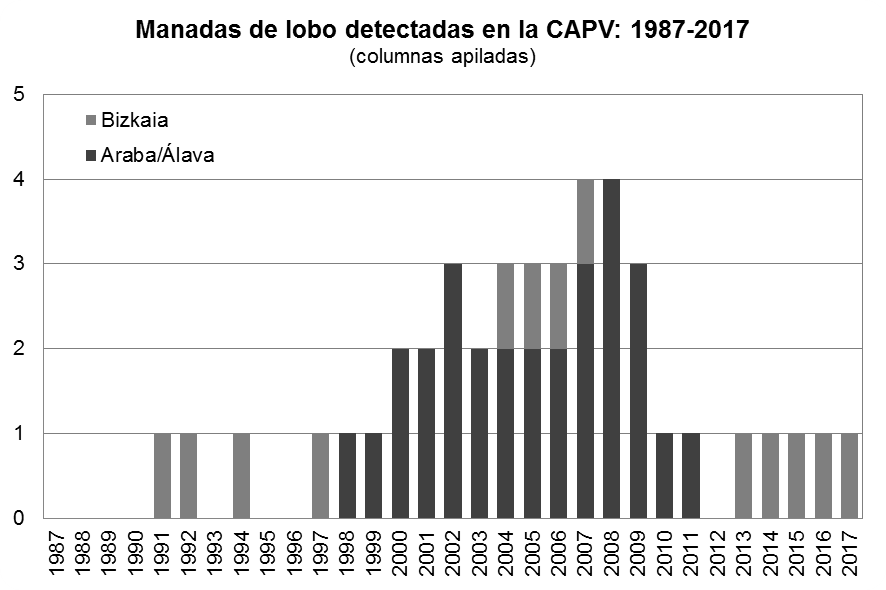 Último censo (2014)
– 62,5 %
VULNERABLE
(promedios cuatrienales ~ time generation)
EVOLUCIÓN POBLACIONAL: MANADAS CAPV
TIME GENERATION = 4 años
(3 generaciones Canis lupus = 12 años)
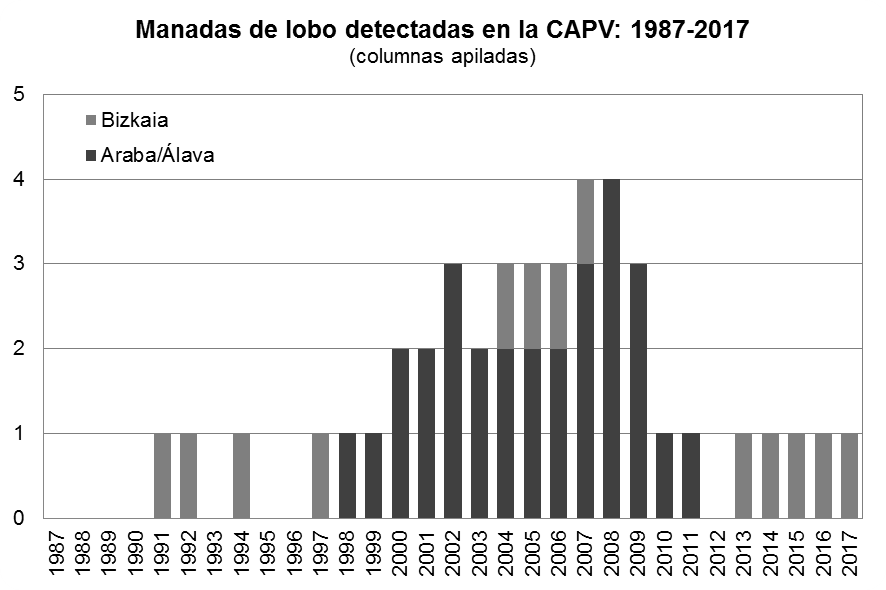 Último dato disponible
(invierno 2018 : año reproductor 2017)
– 63,6 %
(promedios cuatrienales ~ time generation)
VULNERABLE
EVOLUCIÓN POBLACIONAL: MANADAS (CASTILLA Y LEÓN)
Sáenz de Buruaga et al. 2018
País Vasco
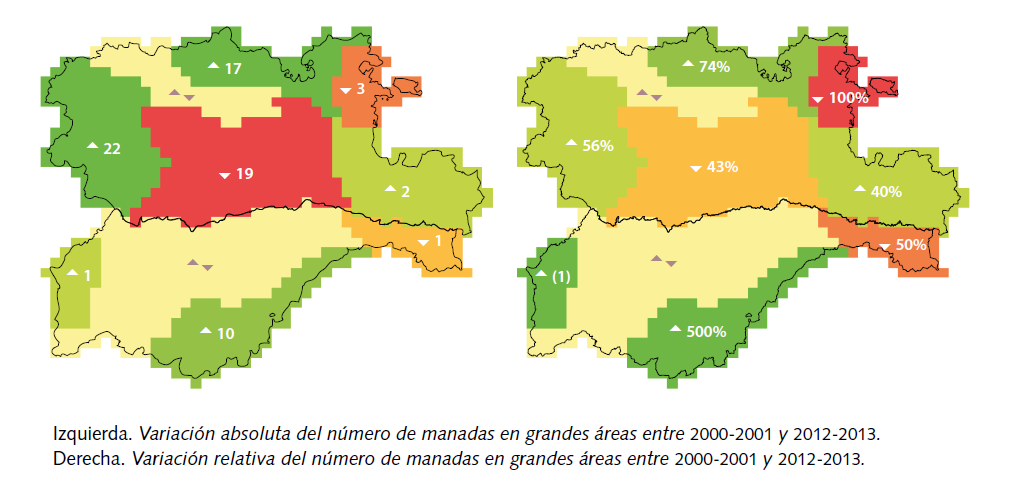 País Vasco
2001  2013
EVOLUCIÓN POBLACIONAL: MANADAS (ESPAÑA Y CYL)
Castilla y León

1987-1988
125 manadas censadas/cartografiadas
(159 estimadas) 

2000-2001
149 manadas censadas/cartografiadas

2012-2013
179 manadas censadas/cartografiadas
España

1986-1988
229 manadas censadas/cartografiadas
( 294 estimadas) 




2012-2014
297 manadas censadas/cartografiadas
(solo censadas, no estimadas)
EVOLUCIÓN POBLACIONAL: RASTREOS INVERNALES
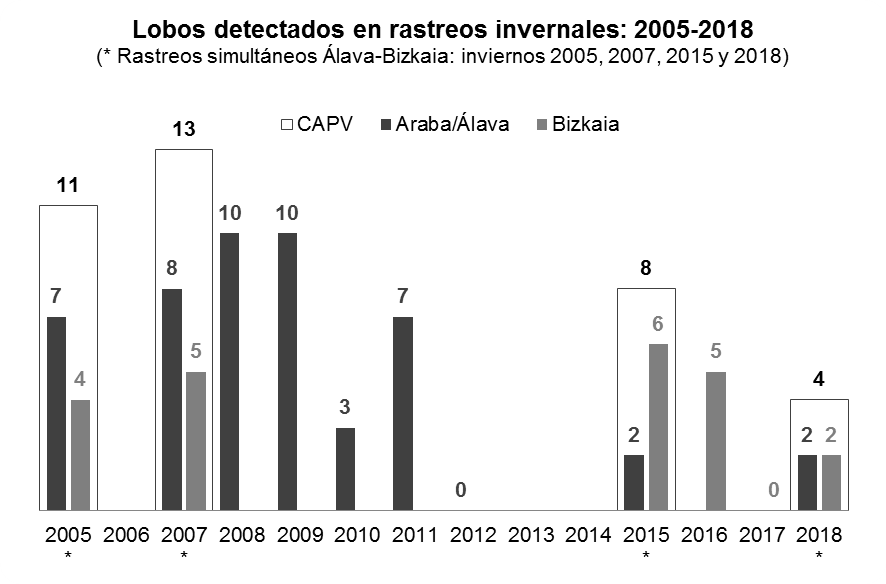 Rastreo último censo
(invierno 2015)
Último dato disponible
(invierno 2018)
EVOLUCIÓN POBLACIONAL: RASTREOS INVERNALES
TIME GENERATION = 4 años
(3 generaciones Canis lupus = 12 años)
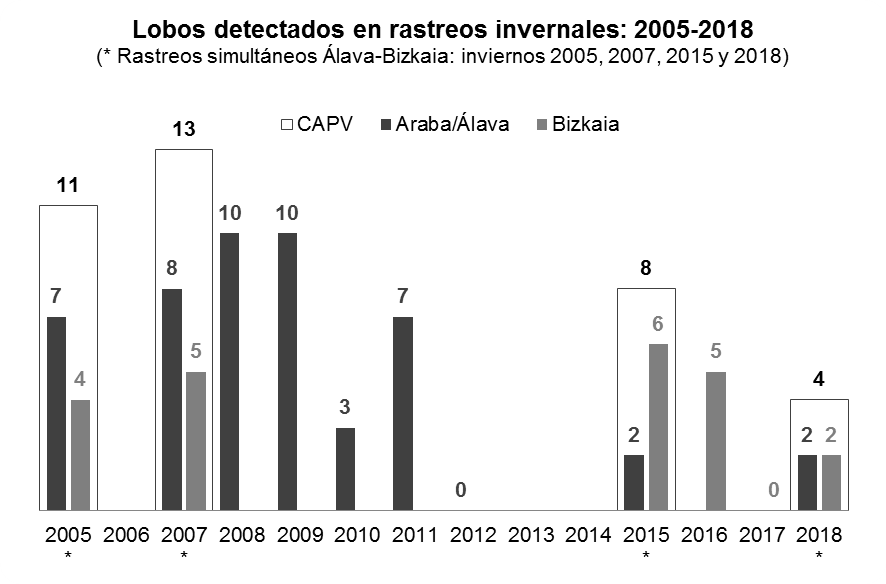 Rastreo último censo
(invierno 2015)
Último dato disponible
(invierno 2018)
– 69,2 %
VULNERABLE
(comparación años concretos)
EVOLUCIÓN POBLACIONAL: RASTREOS INVERNALES
TIME GENERATION = 4 años
(3 generaciones Canis lupus = 12 años)
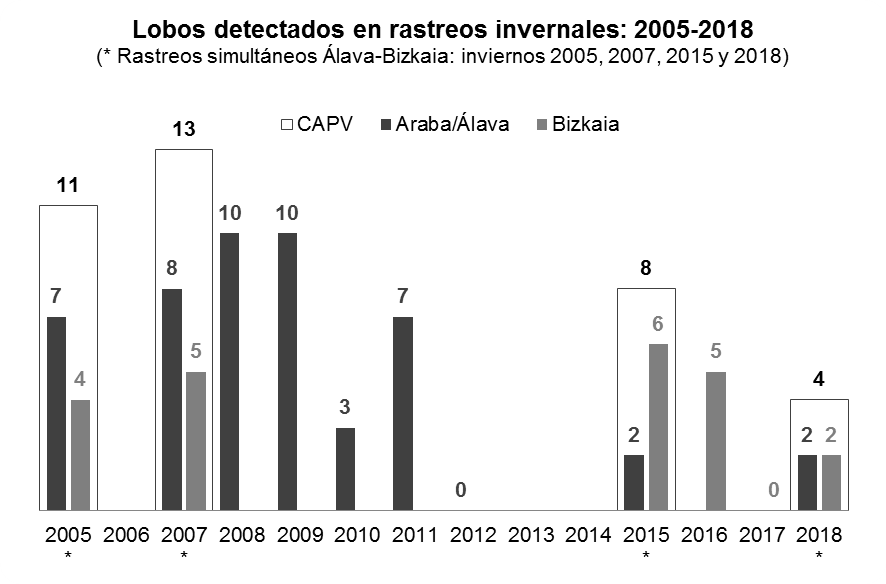 Rastreo último censo
(invierno 2015)
Último dato disponible
(invierno 2018)
– 45,5 %
NO AMENAZADA
(promedios cuatrienales ~ time generation)
EVOLUCIÓN : ÁREA DE DISTRIBUCIÓN CAPV
30 años
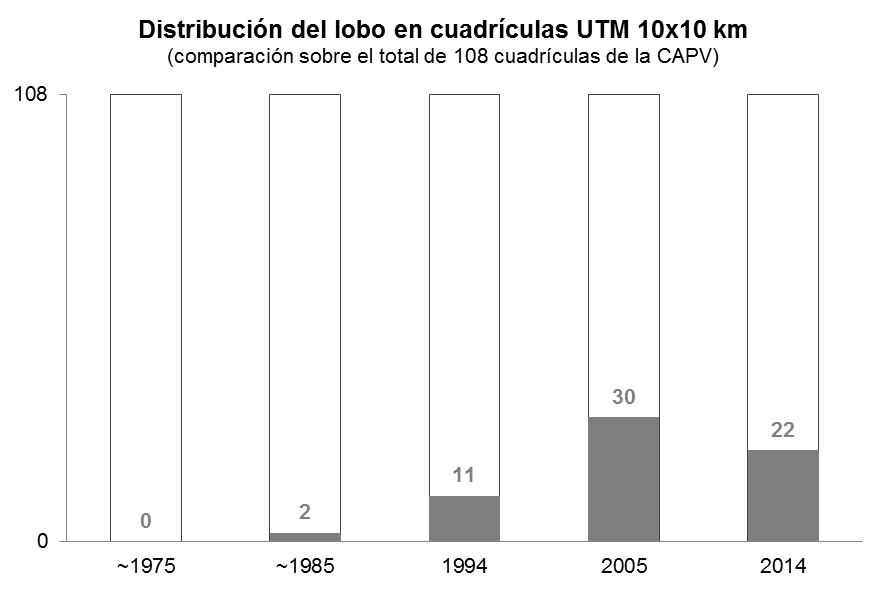 Último censo 2014
(= último dato disponible)
+ 859,0 %
NO AMENAZADA
EVOLUCIÓN: ÁREA DE DISTRIBUCIÓN (NOROESTE IBÉRICO)
Sáenz de Buruaga et al. 2018
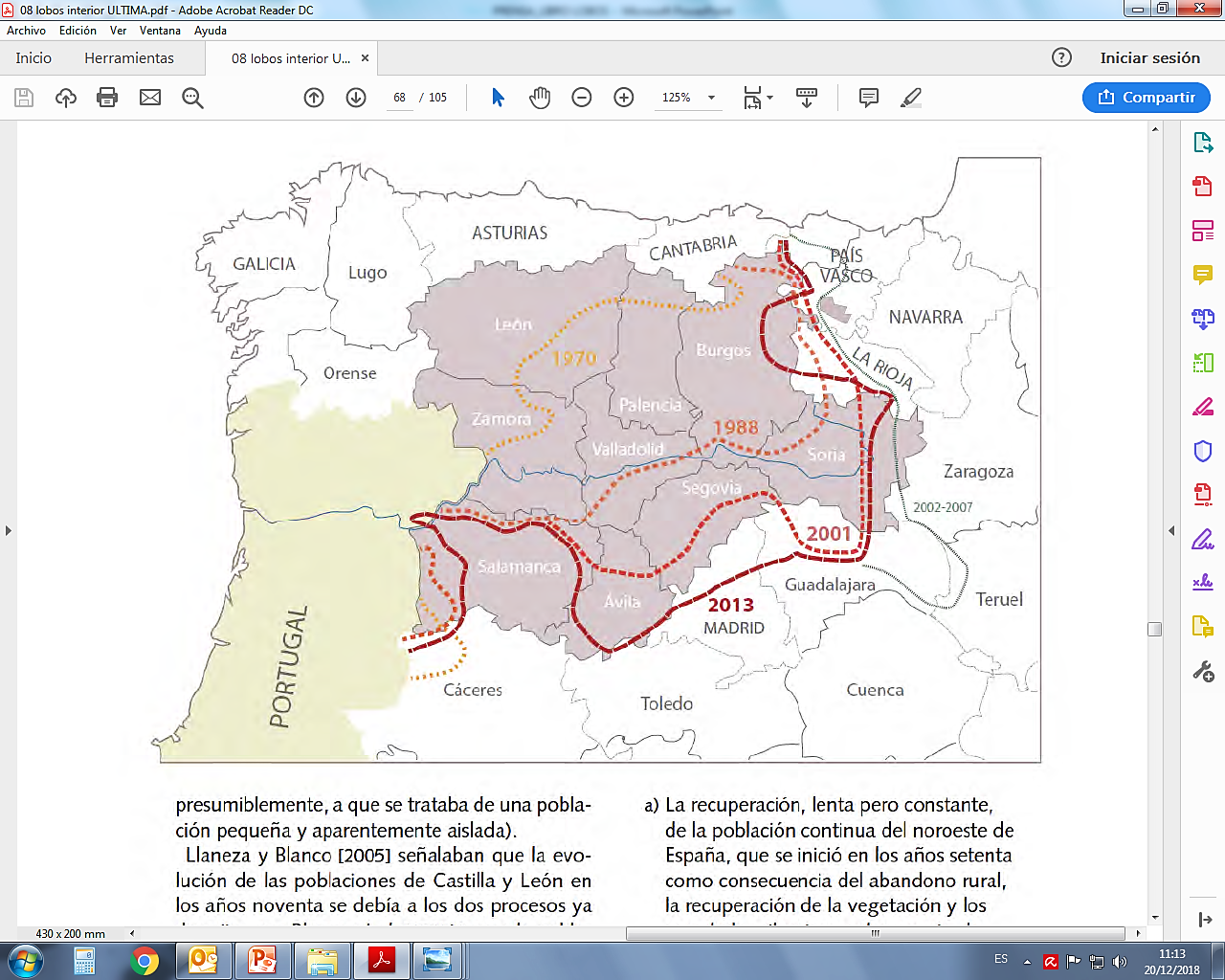 1970  1988  2001  2013
(ESTATUS según censo 2014 / actualización invierno 2018)
VALORACIÓN CATÁLOGO VASCO
EN PELIGRO
CATEGORÍAS
AMENAZA UICN
VULNERABLE
NO AMENAZADA
CATALOGADA
NO CATALOGADA
RARA
DE INTERÉS ESPECIAL
(ESTATUS según censo 2014 / actualización invierno 2018)
VALORACIÓN CATÁLOGO VASCO
EN PELIGRO
CATEGORÍAS
AMENAZA UICN
VULNERABLE
NO AMENAZADA
CATALOGADA
NO CATALOGADA
RARA
DE INTERÉS ESPECIAL
(ESTATUS según censo 2014 / actualización invierno 2018)
VALORACIÓN CATÁLOGO VASCO
EN PELIGRO
CATEGORÍAS
AMENAZA UICN
Canis lupus
VULNERABLE
NO AMENAZADA
CATALOGADA
NO CATALOGADA
RARA
DE INTERÉS ESPECIAL
(ESTATUS según censo 2014 / actualización invierno 2018)
VALORACIÓN CATÁLOGO VASCO
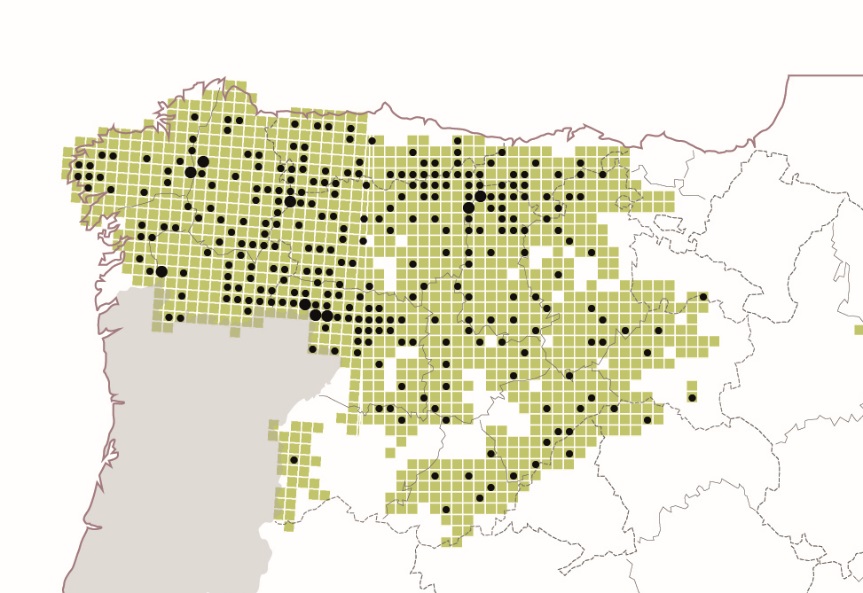 EN PELIGRO
Canis lupus
VULNERABLE
‘efecto de rescate’
Directrices para el uso de los Criterios de la Lista Roja de la UICN a nivel regional
(UICN 2012)
NO AMENAZADA
CATALOGADA
NO CATALOGADA
RARA
DE INTERÉS ESPECIAL
(ESTATUS según censo 2014 / actualización invierno 2018)
VALORACIÓN CATÁLOGO VASCO
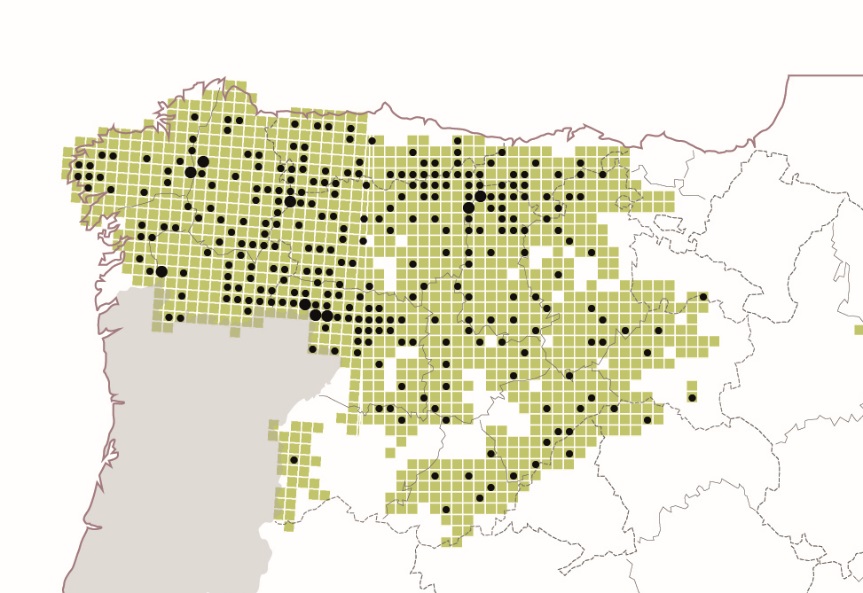 EN PELIGRO
VULNERABLE
‘efecto de rescate’
Directrices para el uso de los Criterios de la Lista Roja de la UICN a nivel regional
(UICN 2012)
Canis lupus
NO AMENAZADA
CATALOGADA
NO CATALOGADA
RARA
DE INTERÉS ESPECIAL
(ESTATUS según censo 2014 / actualización invierno 2018)
VALORACIÓN CATÁLOGO VASCO
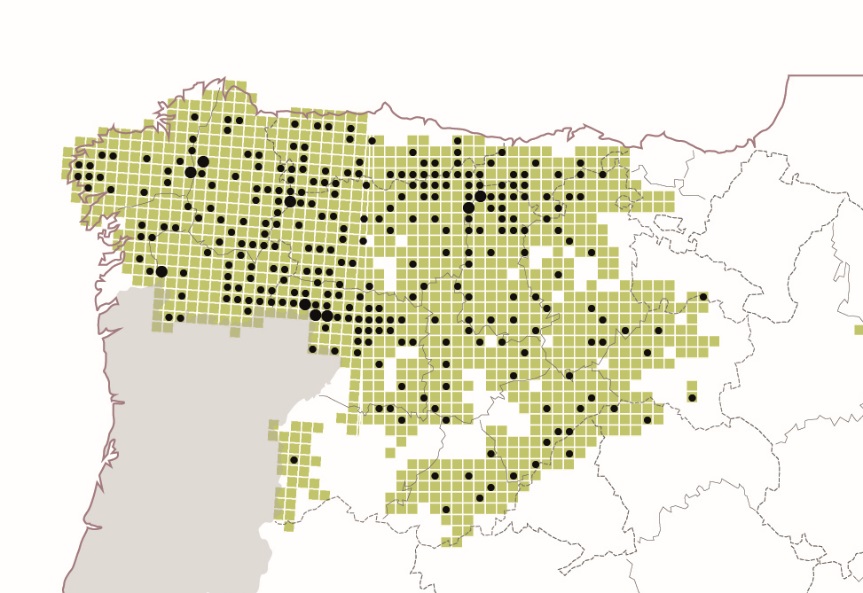 EN PELIGRO
VULNERABLE
Canis lupus
NO AMENAZADA
CATALOGADA
NO CATALOGADA
RARA
DE INTERÉS ESPECIAL
(ESTATUS según censo 2014 / actualización invierno 2018)
VALORACIÓN CATÁLOGO VASCO
NO AMENAZADA
CATALOGADA
«Raras», en la que se incluirán las especies o subespecies cuyas poblaciones son de pequeño tamaño, localizándose en áreas geográficas pequeñas o dispersas en una superficie más amplia, y que actualmente no se encuentren «en peligro de extinción» o sean «vulnerables».
«De interés especial», en la que se podrán incluir las que, sin estar contempladas en ninguna de las categorías precedentes, sean merecedoras de una atención particular en función de su valor científico, ecológico, cultural o por su singularidad.
(artículo 48 del TRLCN Decreto Legislativo 1/2014)
Canis lupus
RARA
DE INTERÉS ESPECIAL